PRIEKŠSTATI UN ATTIEKSME PRET 
KONTRABANDU LATVIJĀ
Latvijas iedzīvotāju aptauja
2022. gada maijs
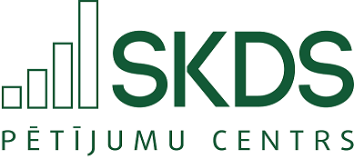 Pētījuma apraksts
PĒTĪJUMA VEICĒJS:
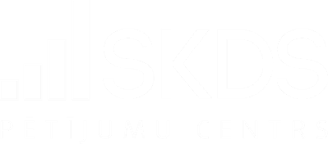 2
GALVENIE REZULTĀTI
1. Kontrabandas preču pirkšana
«K1. Sakiet, lūdzu, vai Jūs, citi Jūsu mājsaimniecības locekļi vai kādi Jūsu paziņas, par kuriem Jūs zināt, pēdējā gada laikā esat pirkuši tādas kontrabandas preces kā cigaretes, tabakas un nikotīna izstrādājumi, alkohols vai degviela?»
Bāze: visi respondenti(skat. «n=» grafikā)

Vairākatbilžu jautājums(% summa > 100)

Jautājuma formulējums2019. un 2020. gada aptaujā:«Sakiet, lūdzu, vai Jūs, citiJūsu mājsaimniecības locekļivai kādi Jūsu paziņas, parkuriem Jūs zināt, pēdējāgada laikā esat pirkuši tādaskontrabandas preces kātabaka, alkohols vai degviela?»

*Atbilžu varianta formulējums 
2013., 2015., 2019. un 2020. 
gada aptaujā: «Esam pirkuši 
tabaku»

**Atbilžu varianta formulējums 
2019. un 2020. gada aptaujā: 
«Mani draugi vai paziņas ir 
pirkuši tabaku»;atbilžu variants 2013. un 2015. 
gada aptaujā netika iekļauts

***Atbilžu variants 2013. un 
2015. gada aptaujā netika Iekļauts

****Atbilžu variants 2019.–2022. 
gada aptaujā netika iekļauts
1. Kontrabandas preču pirkšana
«K1. Sakiet, lūdzu, vai Jūs, citi Jūsu mājsaimniecības locekļi vai kādi Jūsu paziņas, par kuriem Jūs zināt, pēdējā gada laikā esat pirkuši tādas kontrabandas preces kā cigaretes, tabakas un nikotīna izstrādājumi, alkohols vai degviela?»
Bāze: respondenti attiecīgajās grupās (skat. «n=» grafikā)

Vairākatbilžu 
jautājums 
(% summa > 100)
2. Kontrabandas preču pirkšanas iemesli
«K2. Kādi bija galvenie iemesli, kāpēc Jūs iegādājāties minētās kontrabandas preces?»
Bāze: respondenti, kuri pēdējā gada laikā ir iegādājušies kontrabandas preces (skat. «n=» grafikā)
Vairākatbilžu jautājums (% summa > 100)
*Atbilžu variantu 2019., 2020. un 2022. gada aptaujā neizvēlējās neviens respondents
3. Ietaupītā nauda, pērkot kontrabandas preces
«K3. Cik Jūs pēdējā mēneša laikā apmēram esat ietaupījis/-usi, pērkot minētās kontrabandas preces?»
Bāze: visi respondenti (skat. «n=» grafikā)
Bāze: respondenti, kuri pēdējā mēneša laikā ir pirkuši kontrabandas preces (skat. «n=» grafikā)
3. Ietaupītā nauda, pērkot kontrabandas preces
«K3. Cik Jūs pēdējā mēneša laikā apmēram esat ietaupījis/-usi, pērkot minētās kontrabandas preces?»
Bāze: respondenti, 
kuri pēdējā mēneša laikā iegādājušies 
kontrabandas 
preces, attiecīgajās grupās 
(skat. «n=» grafikā)
4. Zināšanas, kur iegādāties kontrabandas preces
«K4. Ja Jums būtu tāda nepieciešamība, vai Jūs zinātu, kur var iegādāties kontrabandas preces?»
Bāze: visi respondenti (skat. «n=» grafikā) 
Vairākatbilžu jautājums (% summa > 100)*Atbilžu variants pirmo reizi piedāvāts 2020. gada aptaujā; atbilžu varianta formulējums 2020. gada aptaujā:«Zinu, kur var iegādāties elektroniskās cigaretes»
4. Zināšanas, kur iegādāties kontrabandas preces
«K4. Ja Jums būtu tāda nepieciešamība, vai Jūs zinātu, kur var iegādāties kontrabandas preces?»
Bāze: respondenti
 attiecīgajās grupās (skat. «n=» grafikā)

Vairākatbilžu 
jautājums 
(% summa > 100)
5. Attieksme pret kontrabandas preču tirdzniecību
«K5. Kāda kopumā ir Jūsu attieksme pret tādu kontrabandas preču kā tabakas un nikotīna izstrādājumu, alkohola un degvielas tirdzniecību Latvijā? Vai, Jūsuprāt, šāda rīcība ir…»
Bāze: visi respondenti (skat. «n=» grafikā)
Jautājuma formulējums 2013., 2015., 2019. un 2020. gada aptaujā: «Kāda kopumā ir Jūsu attieksme pret tādu kontrabandas preču kā tabaka, alkohols un degviela tirdzniecību Latvijā?Vai, Jūsuprāt, šāda rīcība ir… »
5. Attieksme pret kontrabandas preču tirdzniecību
«K5. Kāda kopumā ir Jūsu attieksme pret tādu kontrabandas preču kā tabakas un nikotīna izstrādājumu, alkohola un degvielas tirdzniecību Latvijā? Vai, Jūsuprāt, šāda rīcība ir…»
Bāze: respondenti
 attiecīgajās grupās (skat. «n=» grafikā)
6. Sodīšana par kontrabandas preču pirkšanu
«K6. Cik bargi, Jūsuprāt, būtu jāsoda tie cilvēki, kuri pērk kontrabandas preces?»
Bāze: visi respondenti (skat. «n=» grafikā)
7. Valsts institūciju cīņas ar kontrabandu novērtējums
«K7. Kā Jūs novērtētu, cik sekmīga ir valsts institūciju cīņa ar kontrabandu? Vai, Jūsuprāt, tā ir…»
Bāze: visi respondenti (skat. «n=» grafikā)
8. Valdības rīcība attiecībā pret kontrabandas preču tirdzniecību
«K8. Sakiet, lūdzu, kā, Jūsuprāt, pašreizējos apstākļos vajadzētu rīkoties valdībai attiecībā uz kontrabandas preču tirdzniecību?»
Bāze: visi respondenti (skat. «n=» grafikā)

*Valstij vajadzētu pastiprināt cīņu, kas nozīmē, ka kontrabandas preces būtu mazāk pieejamas un kļūtu dārgākas
**Valstij neko jaunu šajā jomā nevajadzētu darīt — visu vajadzētu atstāt tā, kā tas ir patlaban
***Valstij vajadzētu kļūt pielaidīgākai pret dažādu kontrabandas preču tirdzniecību, kas nozīmē, ka kontrabandas preces kļūtu pieejamākas un, iespējams, ka vēl lētākas
8. Valdības rīcība attiecībā pret kontrabandas preču tirdzniecību
«K8. Sakiet, lūdzu, kā, Jūsuprāt, pašreizējos apstākļos vajadzētu rīkoties valdībai attiecībā uz kontrabandas preču tirdzniecību?»
Bāze: respondenti
 attiecīgajās grupās(skat. «n=» grafikā)*Valstij vajadzētupastiprināt cīņu, kasnozīmē, kakontrabandas precesbūtu mazāk pieejamas un kļūtu dārgākas
**Valstij neko jaunu šajā jomā nevajadzētu darīt — visu vajadzētu atstāt tā, kā tas ir patlaban
***Valstij vajadzētu kļūt pielaidīgākai pretdažādu kontrabandaspreču tirdzniecību, kasnozīmē, kakontrabandas preceskļūtu pieejamākas un,iespējams, ka vēllētākas
9. Efektīva nodokļu izlietošana
«K10. Kopumā ņemot, vai, Jūsuprāt, nodokļi valstī tiek izlietoti efektīvi, sabiedrības interesēs?»
Bāze: visi respondenti (skat. «n=» grafikā)
10. Smēķētāju skaita izmaiņas
«K11. No 2020. gada 20. maija Latvijā vairs nedrīkst pārdot cigaretes un tinamo tabaku ar raksturīgu aromātu, tostarp mentolu. Kā Jums šķiet, kā Latvijā ir mainījies smēķētāju skaits, kopš šī likuma norma stājusies spēkā? Vai, Jūsuprāt, tas ir…»
Bāze: respondenti attiecīgajās grupās (skat. «n=» grafikā)
11. Kontrabandas apjomu iespējamās izmaiņas dažādām preču grupām
«J2. Ņemot vērā Krievijas agresijas un kara Ukrainā radīto straujo cenu kāpumu, no vienas puses, un to, ka patlaban lielā mērā ir slēgta Latvijas austrumu robeža, no otras puses, kā tas, Jūsuprāt, ietekmēs kontrabandas apjomus šādām preču grupām? Vai, Jūsuprāt, kontrabandas apjomi noteikti palielināsies, drīzāk palielināsies, nemainīsies, drīzāk samazināsies vai arī tie noteikti samazināsies?»
Bāze: visi respondenti, n=1010
12. Tabakas un nikotīna izstrādājumu kontrabandas mazināšana
«K14. Kas, Jūsuprāt, palīdzētu mazināt tabakas un nikotīna izstrādājumu kontrabandu?»
Bāze: respondenti, kuri ir esošie vai bijušie smēķētāji (gan klasisko, gan alternatīvo produktu lietotāji) (skat. «n=» grafikā)
Vairākatbilžu jautājums (% summa > 100)
13. Tabakas un nikotīna izstrādājumu patēriņa mazināšana Latvijā
«K15. Ņemot vērā kontrabandas faktoru, vai, Jūsuprāt, atsevišķu tabakas un nikotīna izstrādājumu un aromātu aizliegumsmazinās to patēriņu Latvijā?»
Bāze: respondenti, kuri ir esošie vai bijušie smēķētāji (gan klasisko, gan alternatīvo produktu lietotāji) (skat. «n=» grafikā)
14. Kontrabandas apjomu iespējamās izmaiņas dažādām preču grupām
«K16. Patlaban tiek gatavoti grozījumi Tabakas likumā, ar kuriem paredzēts aizliegt tirgot e-cigaretes ar dažādām garšām/aromātiem, kā arī noteikt nikotīna spilventiņiem tik zemu nikotīna līmeni, ka, pēc nozares domām, šādu produktu tirgū vienkārši nebūs.Kā, Jūsuprāt, pēc šo grozījumu stāšanās spēkā rīkosies šo produktu patērētāji?»
Bāze: respondenti, kuri ir esošie vai bijušie smēķētāji (gan klasisko, gan alternatīvo produktu lietotāji), n=349
Paldies par uzmanību!
SKDStirgus un sabiedriskās domas pētījumu centrsBaznīcas iela 32-2, Rīga, Latvija, LV-1010 Tālr.: +371 67 312 876, E-pasts: skds@skds.lvwww.skds.lv
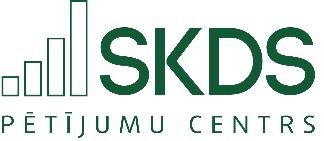